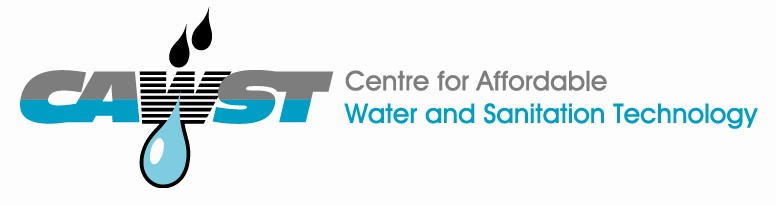 12, 2916 – 5th Avenue
Calgary, Alberta, T2A 6K4, Canada
Tél : + 1 (403) 243-3285, Fax : + 1 (403) 243-6199
E-mail : cawst@cawst.org, Site web : www.cawst.org

CAWST (Centre for Affordable Water and Sanitation Technology - Centre pour les Technologies d'Eau et Assainissement à Faible Coût) est un organisme à but non lucratif proposant des services de formation et de conseil aux organisations qui travaillent directement avec les populations des pays en développement n'ayant pas accès à l'eau potable et à un assainissement de base.
 
L'une des stratégies fondamentales de CAWST est de diffuser ces connaissances concernant l'eau, afin d'en faire un savoir courant. Ceci peut être réalisé, en partie, par le développement et la distribution gratuite de matériels d'éducation dans le but d'augmenter la disponibilité de l'information pour ceux qui en ont le plus besoin.
 
Le contenu de ce document est libre et sous licence Creative Commons Attribution Works 3.0 Unported. Pour voir une copie de cette autorisation, veuillez visiter : http://creativecommons.org/licenses/by/3.0, ou écrivez à Creative Commons : 171 Second Street, Suite 300, San Francisco, California 94105, USA. 
 
		Vous êtes libre de :
Partager - copier, distribuer et transmettre ce document.
Modifier – adapter de document
 
		Sous les conditions suivantes :
Indication de la source. Vous devez indiquer que CAWST est l'auteur original de ce document. Veuillez aussi inclure notre site internet : www.cawst.org

CAWST publiera périodiquement des mises à jour de ce document. Pour cette raison, nous ne recommandons pas que vous proposiez ce document en téléchargement sur votre site web.















CAWST et ses administrateurs, employés, entrepreneurs et bénévoles n'assument aucune responsabilité et ne donnent aucune garantie en ce qui concerne les résultats qui peuvent être obtenus de l'utilisation des informations fournies.
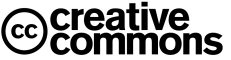 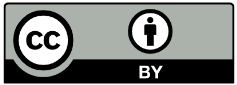 Tenez-vous informé et obtenez du support :
Dernières mises à jour de ce document :
Autres ressources sur les formations et les ateliers
Support pour l'utilisation de ce document dans votre travail
 
CAWST fournit un tutorat et
un accompagnement lors de la mise en œuvre de ses enseignements
et outils de formation.
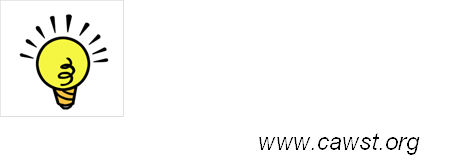 1
Cette présentation est liée au plan de cours n° 3 : " Introduction à l'assainissement environnemental " du " Manuel du formateur : introduction à l'assainissement environnemental ".  

Celui-ci est disponible sur : www.cawst.org/resources
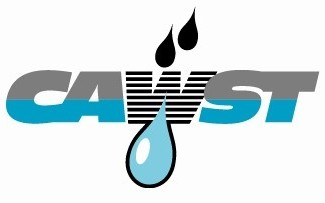 Qu'est-ce que l'assainissement environnemental ?
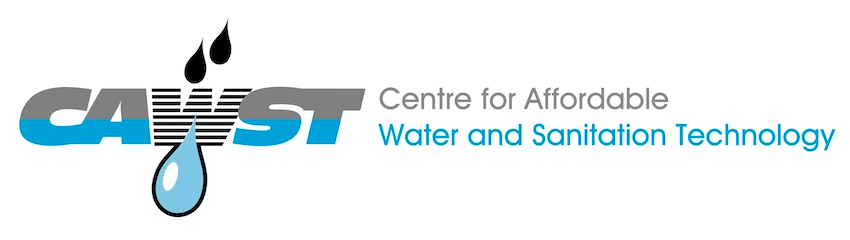 Résultats d'apprentissage
Identifier les différents aspects de l'assainissement environnemental.
Expliquer la différence entre l'assainissement et l'assainissement environnemental.
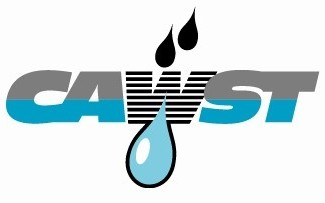 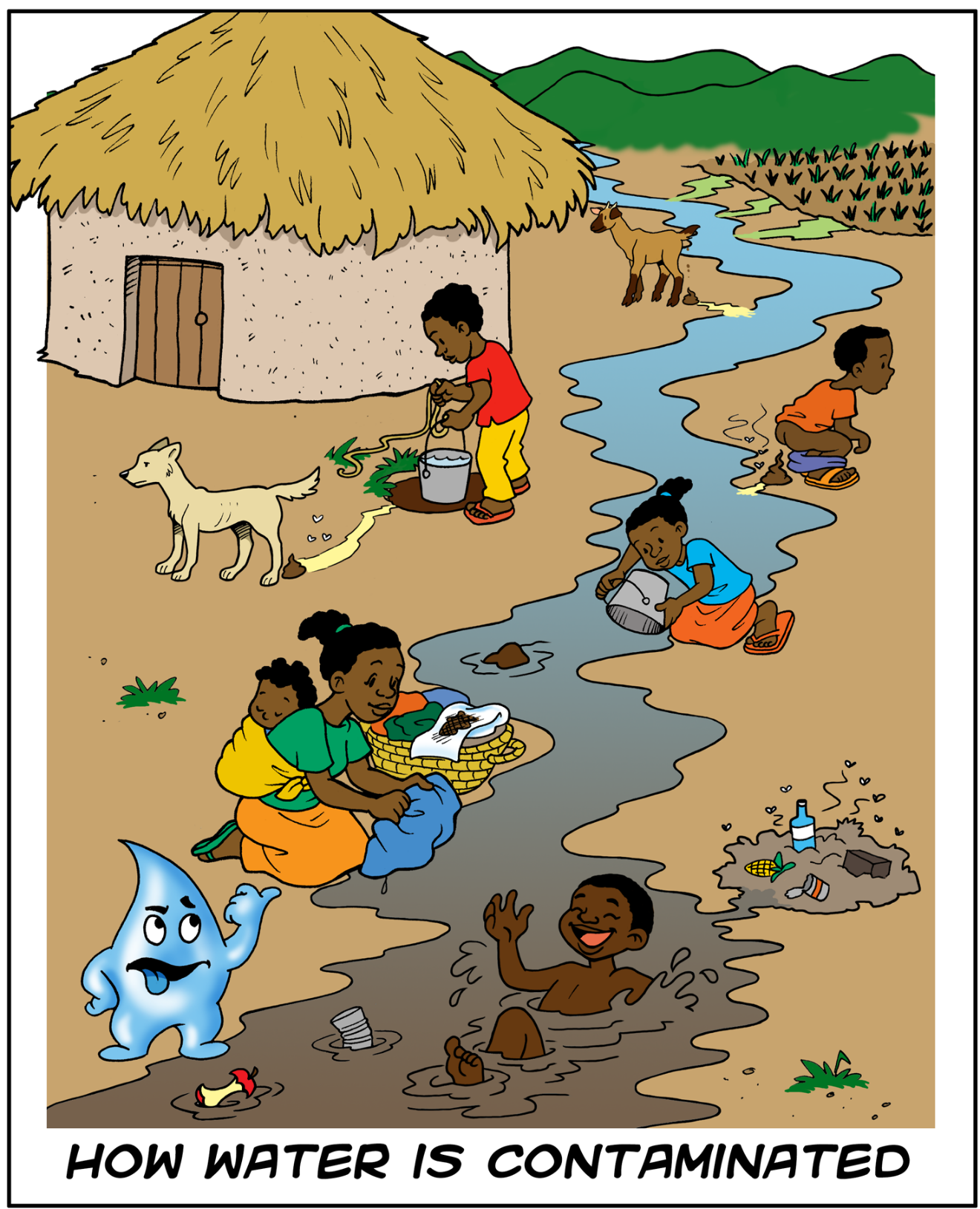 [Speaker Notes: Afrique]
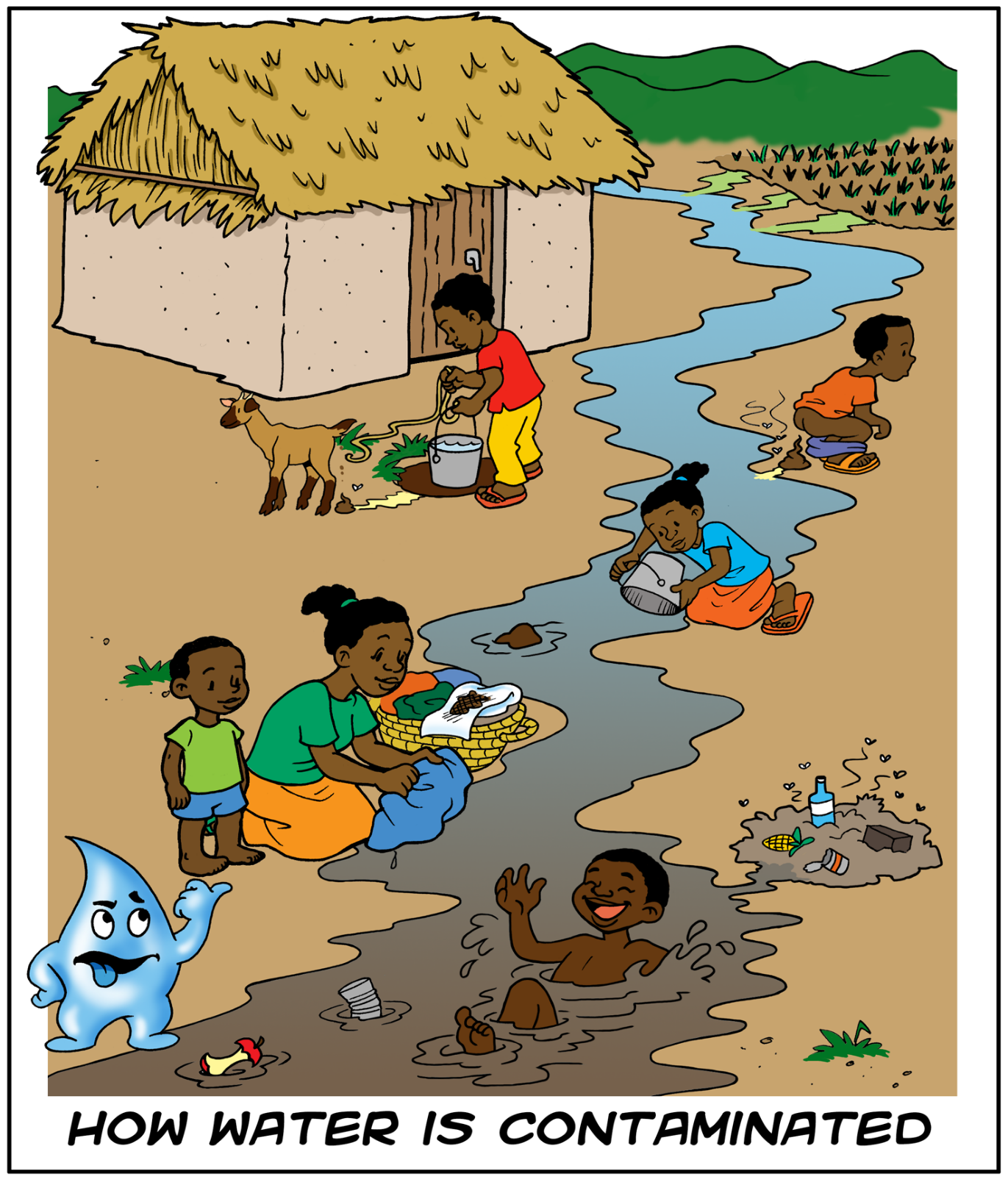 [Speaker Notes: Caraïbes - Haïti]
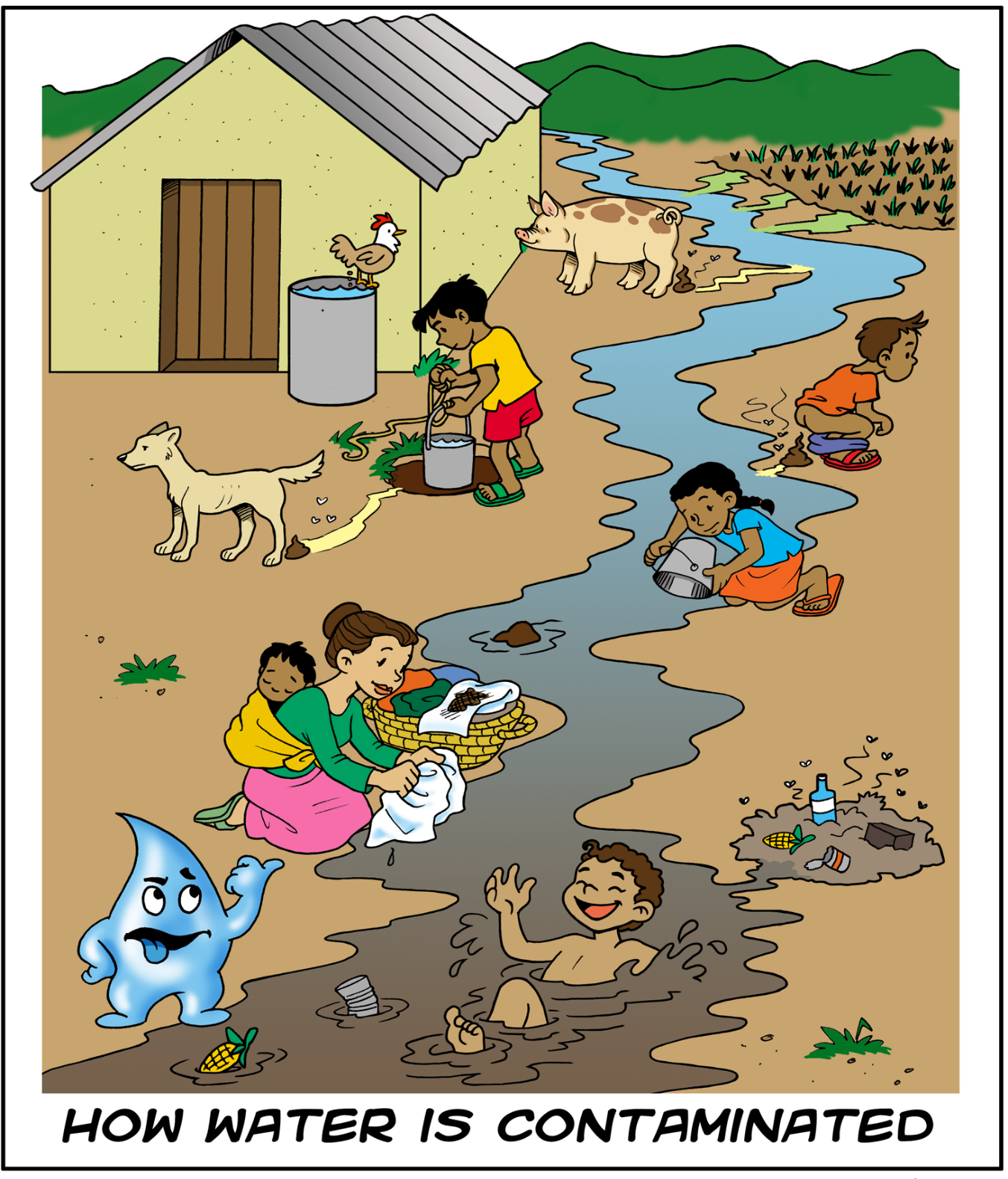 [Speaker Notes: Amérique latine]
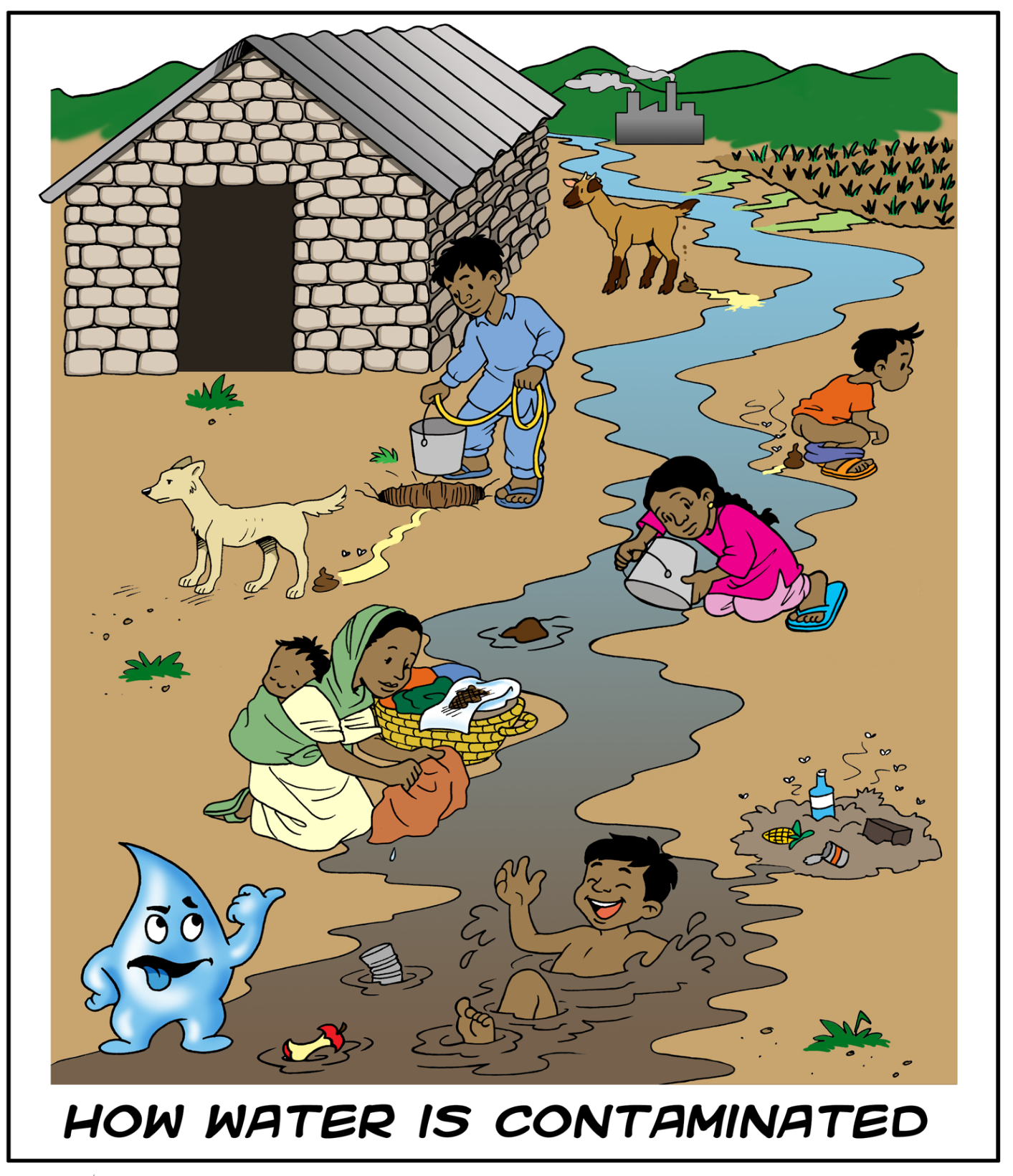 [Speaker Notes: Asie du Sud]
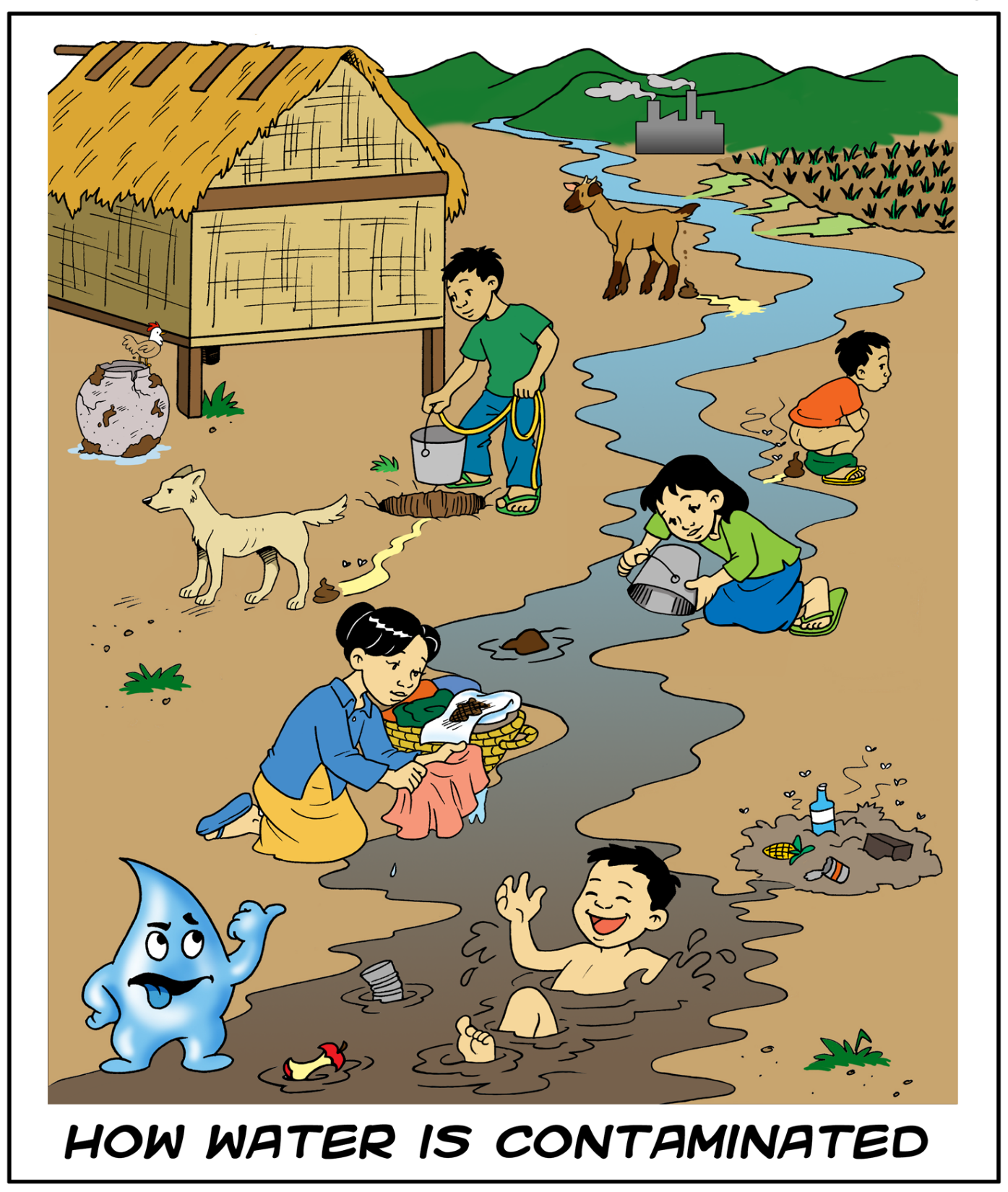 [Speaker Notes: Asie du Sud-Est]
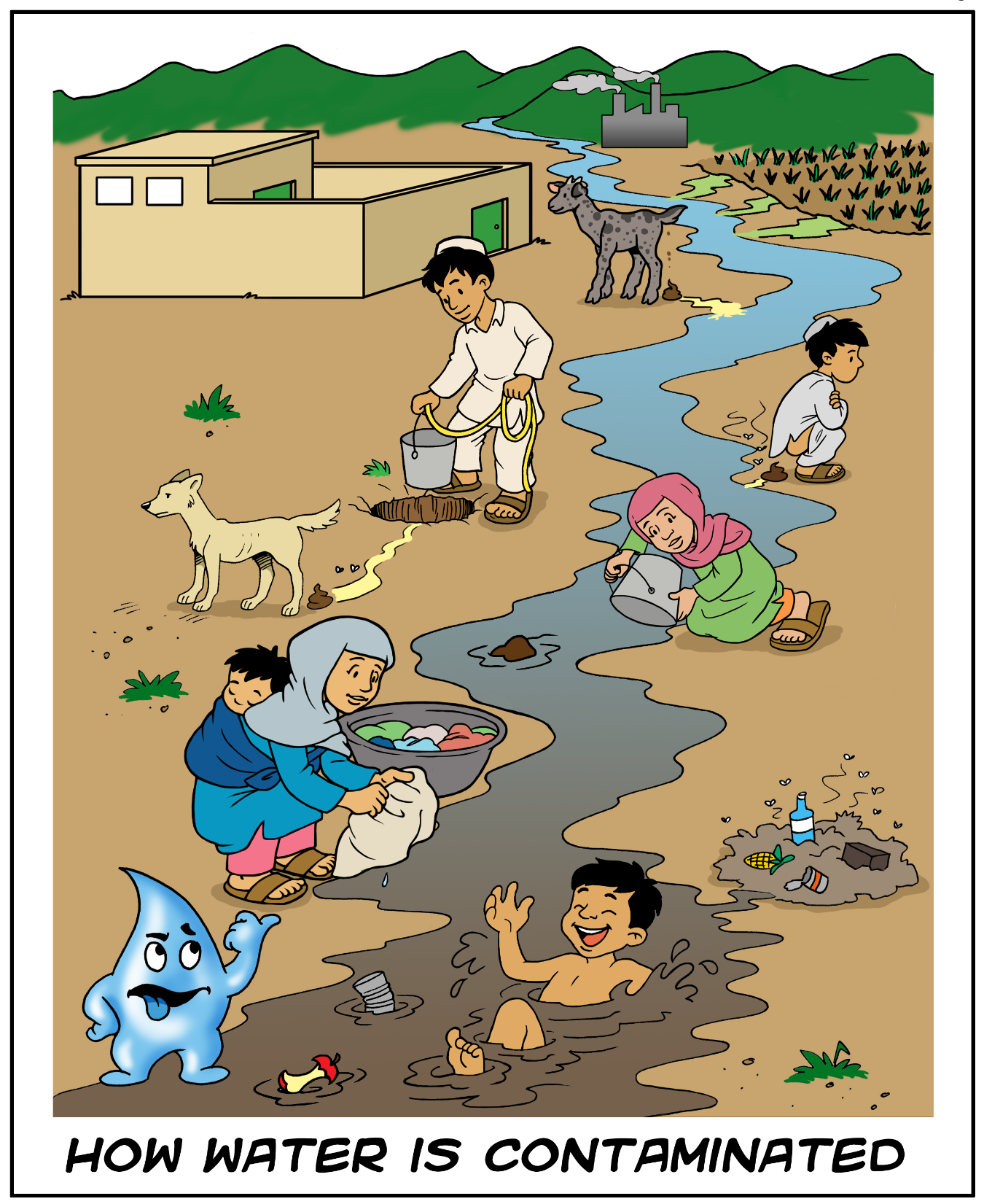 [Speaker Notes: Asie du Sud-Ouest]
Qu'est-ce que l'assainissement environnemental ?
Gestion des déjections humaines et animales (fèces et urine)
Gestion des eaux usées domestiques
Gestion des déchets solides
Contrôle des vecteurs
Drainage des eaux pluviales
[Speaker Notes: Demandez aux participants de prendre quelques minutes pour regarder les affiches sur la contamination dans les diapositives précédentes. 

Discutez des problèmes qu'ils constatent par rapport à l'assainissement, ainsi que des problèmes qui ne sont pas illustrés sur l'affiche. 

Montrez la définition de l'assainissement environnemental après cette discussion.]
Qu’est-ce que l’assainissement ?
Gestion des déjections humaines et animales (fèces et urine)
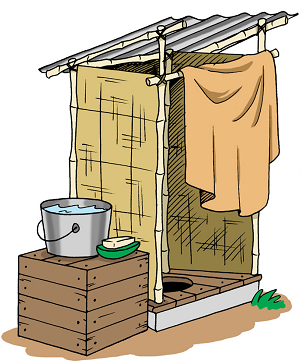 [Speaker Notes: Demandez aux participants quelle est la différence entre l'assainissement et l'assainissement environnemental.

L'assainissement se réfère uniquement à la gestion des excréments humains ; il désigne généralement les latrines.

L'assainissement environnemental est une définition plus vaste de l'assainissement et tente d'inclure tous les aspects qui peuvent affecter la santé et le bien-être humains.]
Révision
Débattez avec un partenaire du fait que vous êtes ou non d'accord avec les définitions de l'assainissement et de l'assainissement environnemental.
[Speaker Notes: En binômes, demandez aux participants de débattre du fait qu'ils sont ou non d'accord avec les définitions de l'assainissement et de l'assainissement environnemental. Demandez leur d’expliquer pourquoi.]